Fig. 1. CONSORT trial flow diagram for MA.17 trial.
J Natl Cancer Inst, Volume 97, Issue 17, 7 September 2005, Pages 1262–1271, https://doi.org/10.1093/jnci/dji250
The content of this slide may be subject to copyright: please see the slide notes for details.
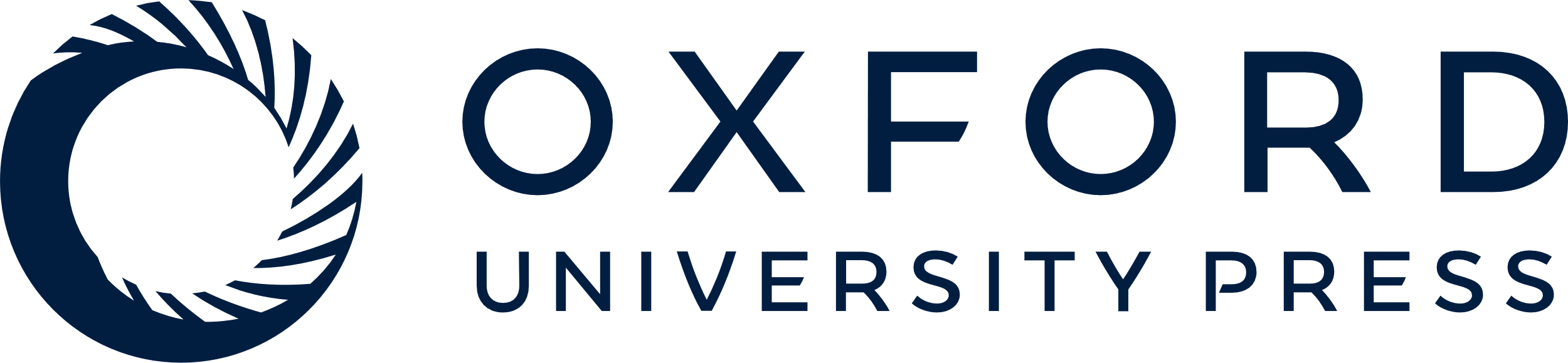 [Speaker Notes: Fig. 1. CONSORT trial flow diagram for MA.17 trial.


Unless provided in the caption above, the following copyright applies to the content of this slide: © The Author 2005. Published by Oxford University Press. All rights reserved.]